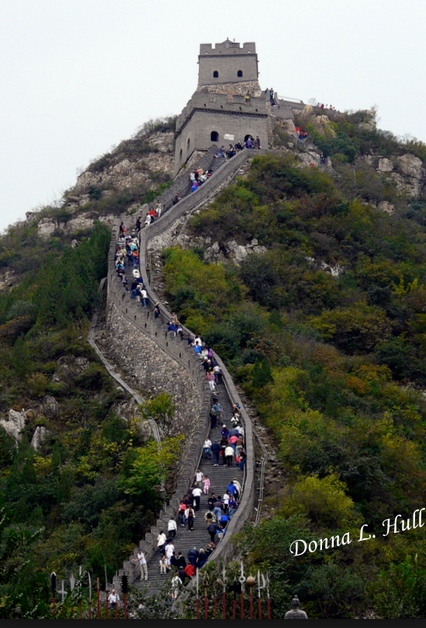 他们在做什么
？
爬长城
先读一读问题

然后看两段影片

最后回答问题
在影片中
你看到了什么？
他们在哪里？在做什么？
你看到的台阶有多高？请你用手比一比。

你觉得他们爬得是快还是慢？为什么？
你觉得如果要往上爬会比较快还是更慢？
你觉得那个孩子开心吗？为什么？
0：15-0：30
Click the photo to show the video clip.
Click the photo to show the video clip.
读一读
1.先读一读问题
2.然后很快的把课文读一遍
3.最后试试看回答问题
作者去了哪里？做了什么？

你觉得作者喜欢做这件事情吗？为什么?
爬长城
我们爬长城的那天天气很热，刚爬一会儿，我们就已经满头大汗了。接下来的困难就更多了，长城的台阶高低不平，有的台阶四十厘米高，而有的台阶只有十厘米高，我们在爬的时候，真是高一脚低一脚，很不舒服。当我爬到上面再回头一看，感觉很害怕，就再也不敢看了。

       最后，在哥哥和妈妈的帮助下，我终于爬到了长城的最高处。妈妈直夸我，哥哥也为我高兴，游客们也夸我：“这小子，真了不起。”
试一试
如果要把下面的句子分成两个部分，你会怎么分？
我觉得天气很热
我觉得/天气很热
试一试
如果要把下面的句子分成三个部分，你会怎么分？
我觉得天气很热
我/觉得/天气很热
试一试
如果要把下面的句子分成四个部分，你会怎么分？
我觉得天气很热
我/觉得/天气/很热
试一试
你会怎么分下面这些句子？
（跟你的同学一起试试看）
我们爬长城的那天天气很热，
我们
爬
长城
的
那天
天气
很
热，
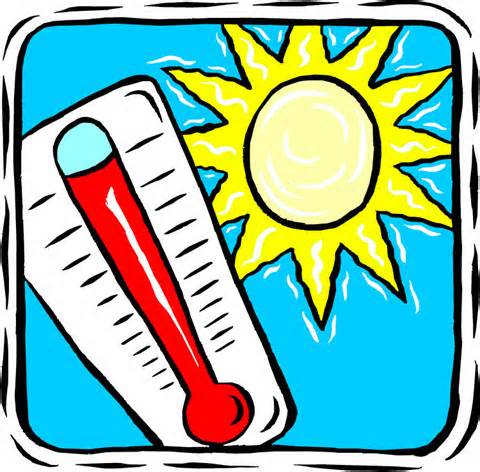 刚爬一会儿，我们就已经满头大汗了。
了。
刚
爬
一会儿，
就
已经
满头大汗
我们
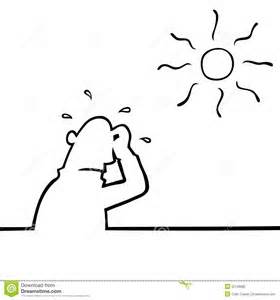 接下来的困难就更多了。
接下来
的
困难
就
更
多
了。
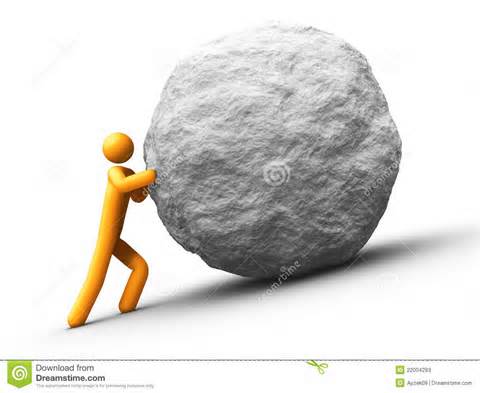 长城的台阶高低不平，
长城
的
台阶
高低不平，
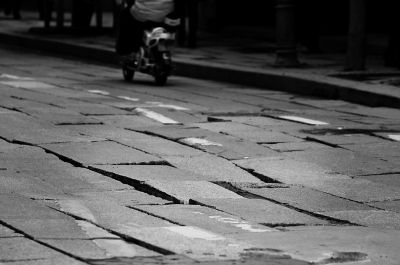 有的台阶四十厘米高，
而有的台阶只有十厘米高，
有的
台阶
四十
厘米
高，
只有
而
有的
台阶
十
厘米
高，
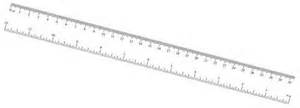 圈一圈
文章里
有哪些人？
在哪里？
有哪些心情/感觉？
我们爬长城的那天天气很热，刚爬一会儿，我们就已经满头大汗了。接下来的困难就更多了，长城的台阶高低不平，有的台阶四十厘米高，而有的台阶只有十厘米高，我们在爬的时候，真是高一脚低一脚，很不舒服。当我爬到上面再回头一看，感觉很害怕，就再也不敢看了。

       最后，在哥哥和妈妈的帮助下，我终于爬到了长城的最高处。妈妈直夸我，哥哥也为我高兴，游客们也夸我：“这小子，真了不起。”
我们爬长城的那天天气很热，刚爬一会儿，我们就已经满头大汗了。接下来的困难就更多了，长城的台阶高低不平，有的台阶四十厘米高，而有的台阶只有十厘米高，我们在爬的时候，真是高一脚低一脚，很不舒服。当我爬到上面再回头一看，感觉很害怕，就再也不敢看了。

       最后，在哥哥和妈妈的帮助下，我终于爬到了长城的最高处。妈妈直夸我，哥哥也为我高兴，游客们也夸我：“这小子，真了不起。”
我们爬长城的那天天气很热，刚爬一会儿，我们就已经满头大汗了。接下来的困难就更多了，长城的台阶高低不平，有的台阶四十厘米高，而有的台阶只有十厘米高，我们在爬的时候，真是高一脚低一脚，很不舒服。当我爬到上面再回头一看，感觉很害怕，就再也不敢看了。

       最后，在哥哥和妈妈的帮助下，我终于爬到了长城的最高处。妈妈直夸我，哥哥也为我高兴，游客们也夸我：“这小子，真了不起。”
我们爬长城的那天天气很热，刚爬一会儿，我们就已经满头大汗了。接下来的困难就更多了，长城的台阶高低不平，有的台阶四十厘米高，而有的台阶只有十厘米高，我们在爬的时候，真是高一脚低一脚，很不舒服。当我爬到上面再回头一看，感觉很害怕，就再也不敢看了。

       最后，在哥哥和妈妈的帮助下，我终于爬到了长城的最高处。妈妈直夸我，哥哥也为我高兴，游客们也夸我：“这小子，真了不起。”
我们爬长城的那天天气很热，刚爬一会儿，我们就已经满头大汗了。接下来的困难就更多了，长城的台阶高低不平，有的台阶四十厘米高，而有的台阶只有十厘米高，我们在爬的时候，真是高一脚低一脚，很不舒服。当我爬到上面再回头一看，感觉很害怕，就再也不敢看了。

       最后，在哥哥和妈妈的帮助下，我终于爬到了长城的最高处。妈妈直夸我，哥哥也为我高兴，游客们也夸我：“这小子，真了不起。”
我们爬长城的那天天气很热，刚爬一会儿，我们就已经满头大汗了。接下来的困难就更多了，长城的台阶高低不平，有的台阶四十厘米高，而有的台阶只有十厘米高，我们在爬的时候，真是高一脚低一脚，很不舒服。当我爬到上面再回头一看，感觉很害怕，就再也不敢看了。

       最后，在哥哥和妈妈的帮助下，我终于爬到了长城的最高处。妈妈直夸我，哥哥也为我高兴，游客们也夸我：“这小子，真了不起。”
人
游客
家人
我
爬长城
地方
心情
困难
满头大汗
长城
不舒服
高兴
害怕
（工作单1&2）
字词介绍
刚  
   刚爬一会儿，就满头大汗。
   刚写完功课
   刚看了影片
满头大汗
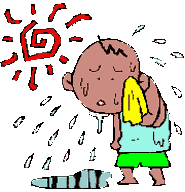 天气很热，刚走一会路，         就满头大汗。
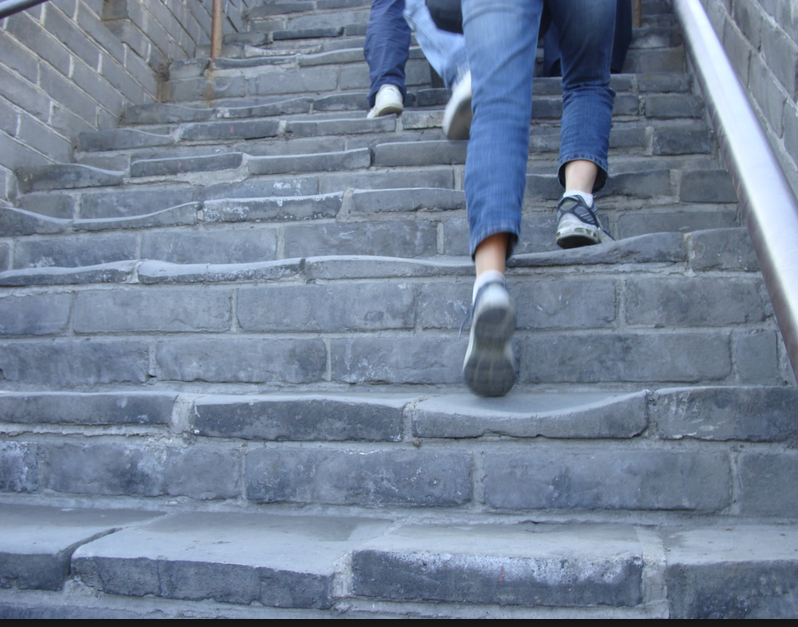 台阶
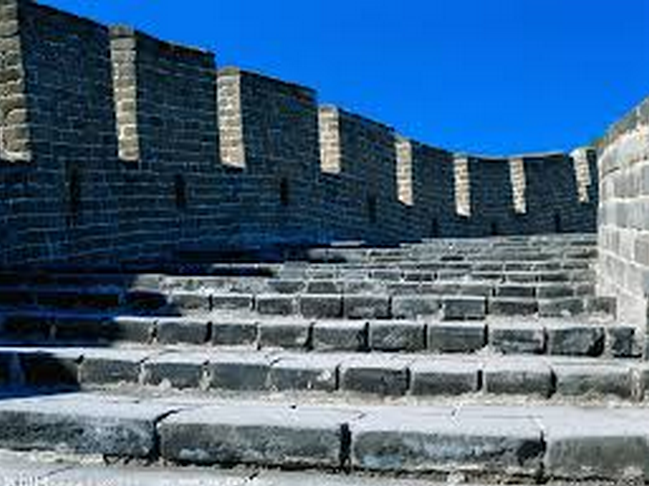 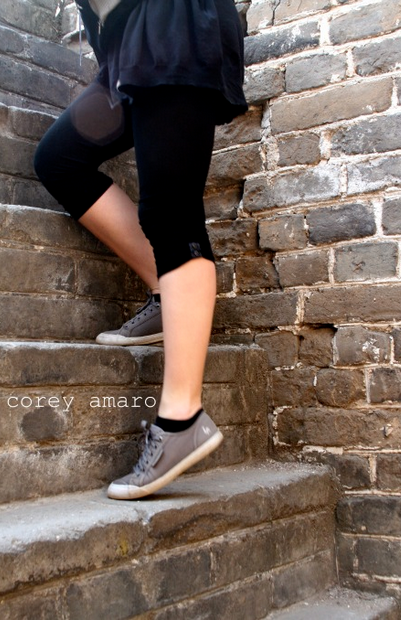 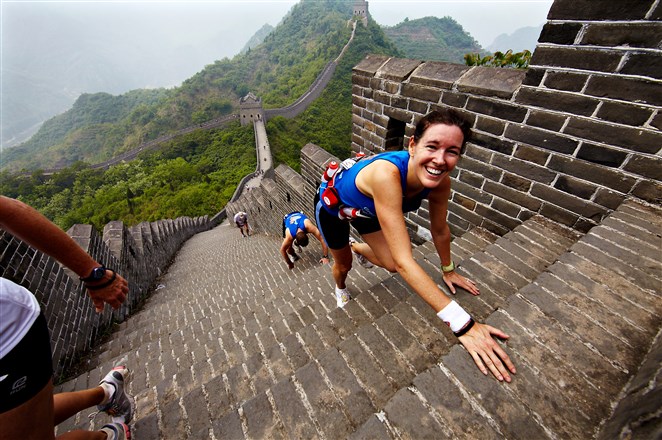 高低不平
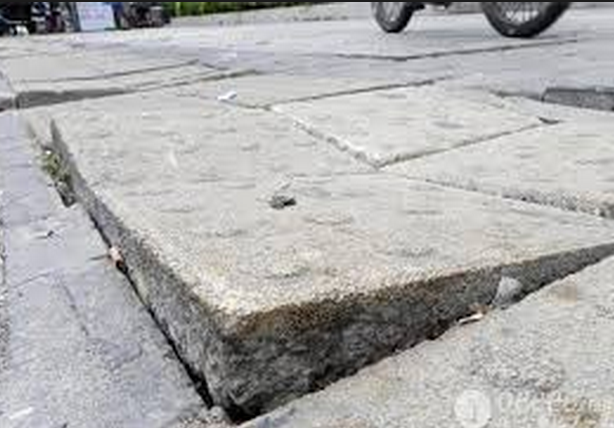 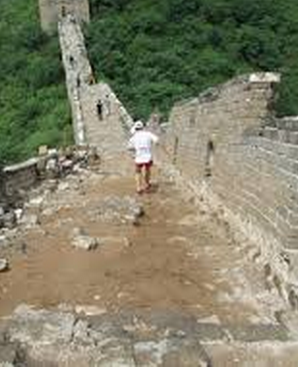 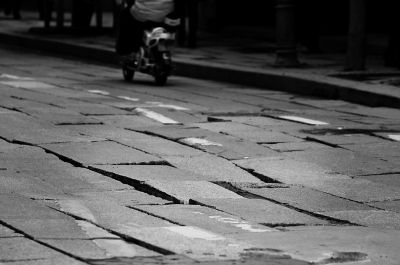 路面高低不平，走起来很不舒服。
厘米，十厘米
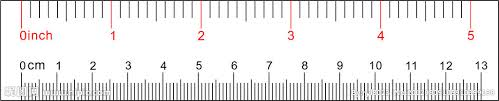 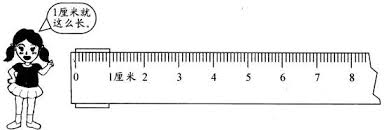 高一脚低一脚
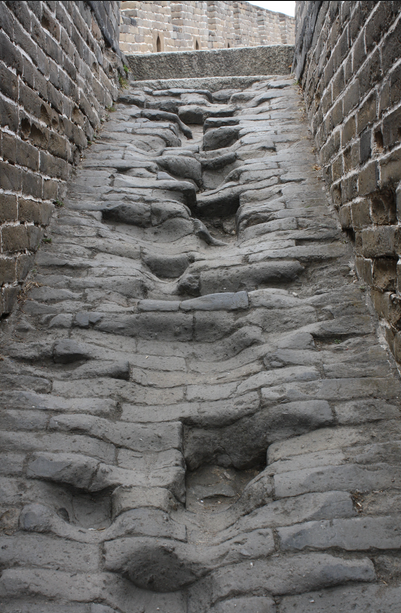 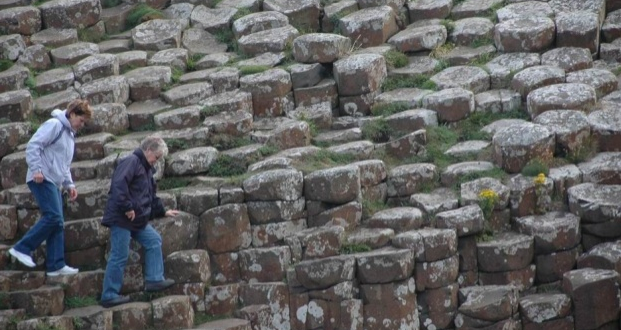 舒服
不舒服
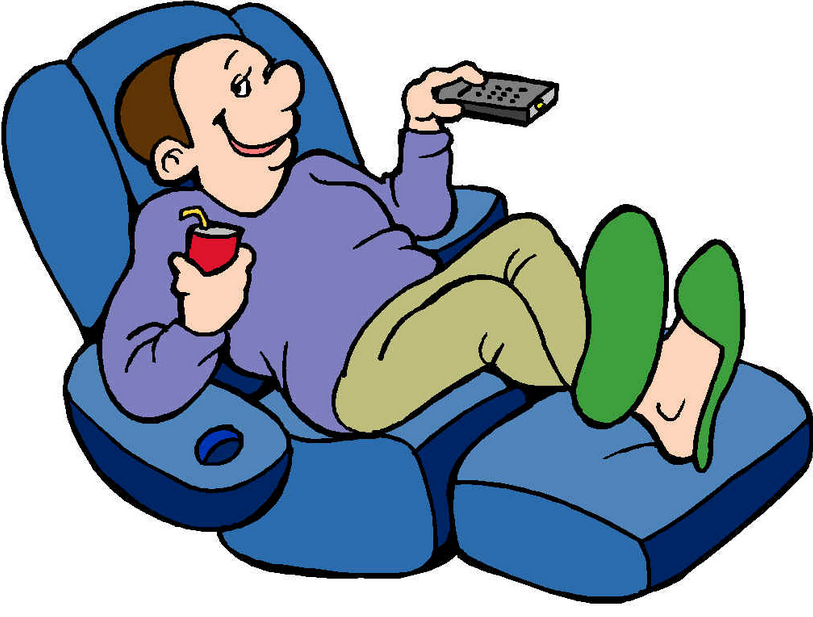 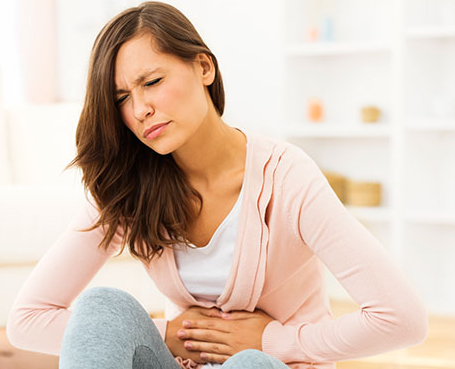 回头
  回头一看，山在脚下，拍张照留作纪念。
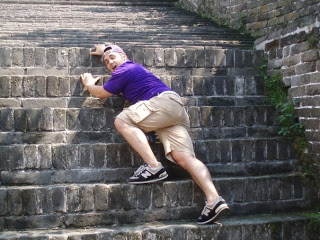 敢，不敢
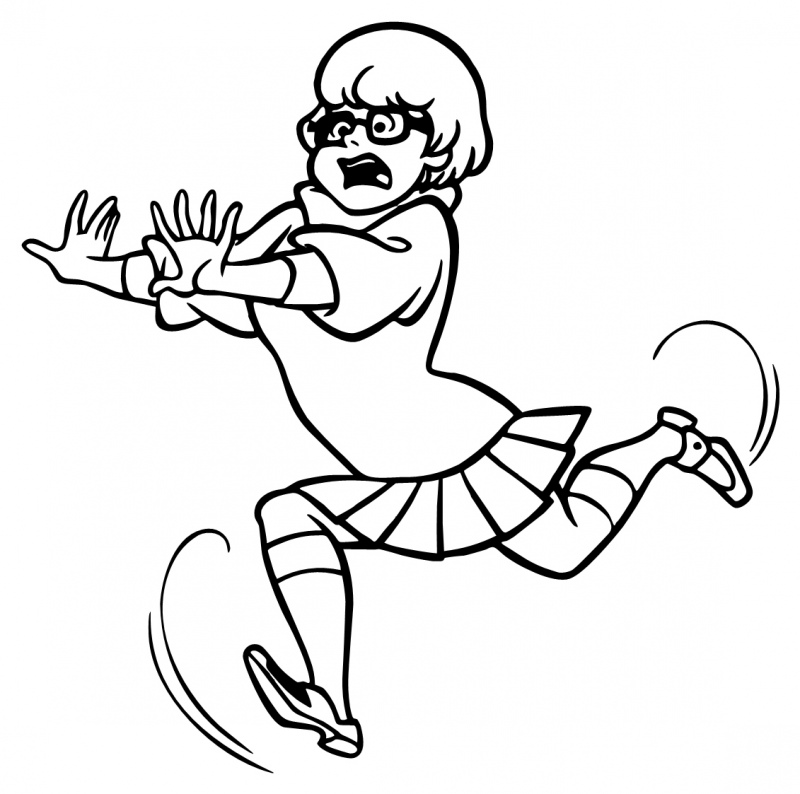 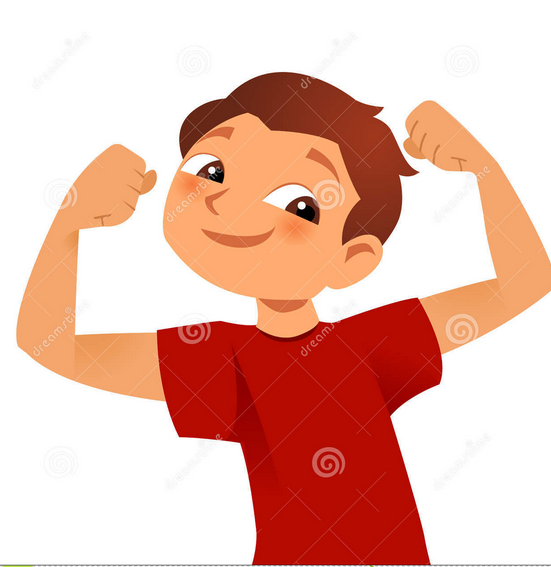 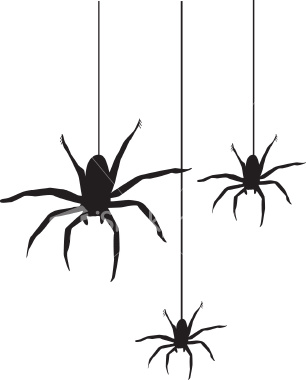 害怕
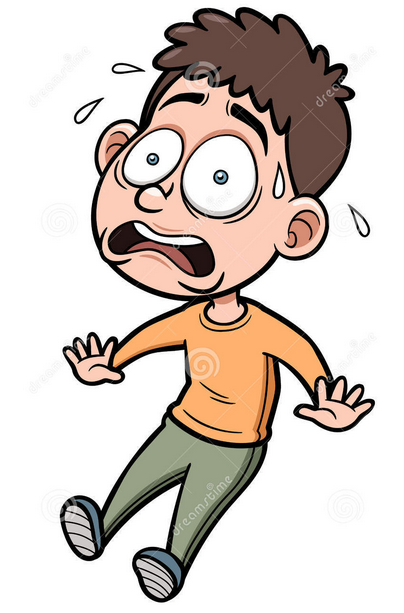 因为看到蜘蛛，所以我害怕得满头冷汗。
帮助
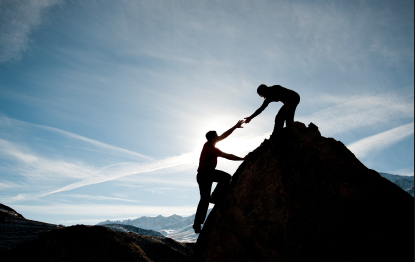 我来帮助你爬上来。
夸，一直夸，直夸
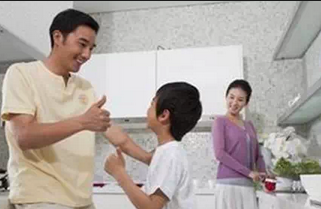 爸爸一直夸我是家事高手。
游
游客
游长城
很多游客在游长城
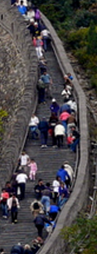 了不起/真棒
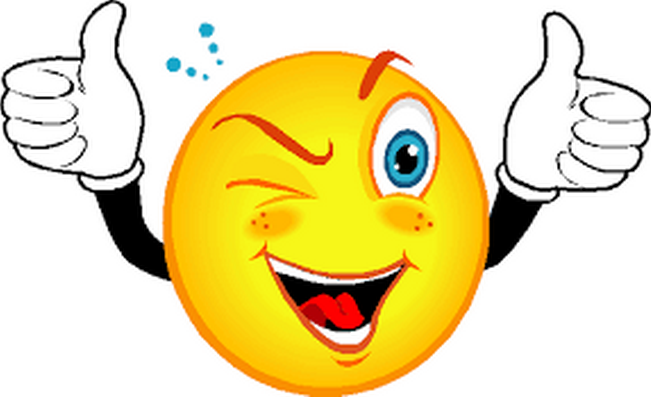 困难
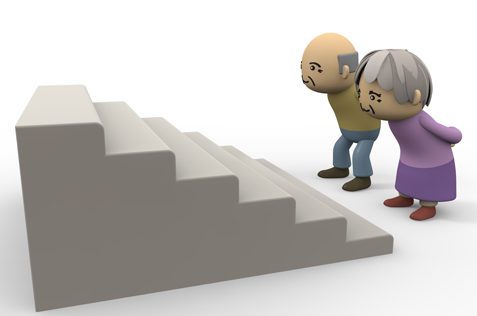 台阶很多，要爬上去，真的很困难。
活动
文章中说长城的台阶“高低不平”，有的台阶四十厘米高，而有的台阶只有十厘米高。我们来比一比学校的台阶和长城的台阶。
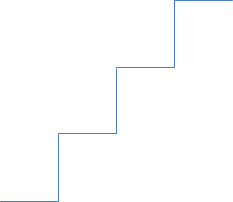 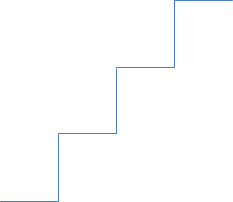